Crowdsourcing strategies to hire the best and brightest to staff your research program
12/12/2022
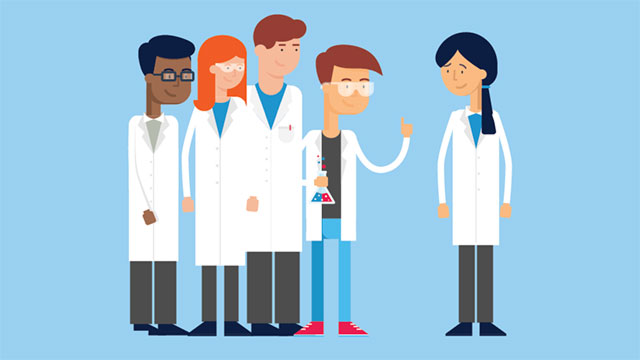 Survey Drawing
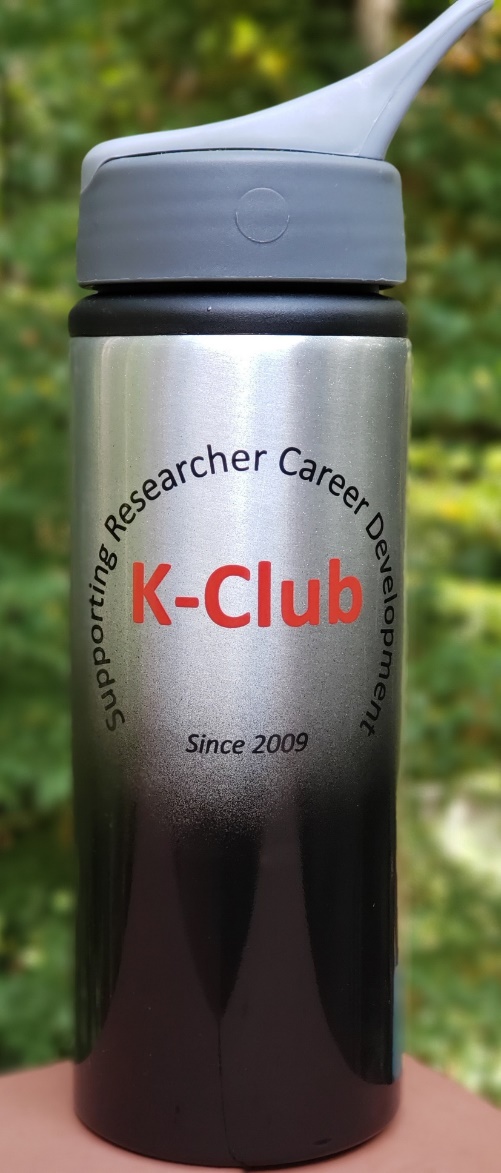 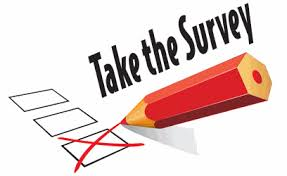 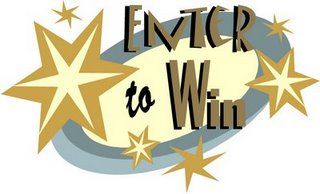 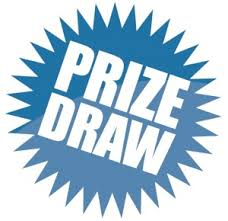 2
K-Club Special: Georgia CTSA KL2 Program
Salary support for 75% of their professional time (50% is allowed for trainees from surgery or surgical subspecialties) on clinical and translational research and research training.
 KL2 technical budget of $25,000 per year for research-related expenses and tuition for the Master of Science in Clinical Research (MSCR) degree or Certificate Program in Translational Science (CPTS) programs.
A two-part KL2 Application Workshop was held on October 20 and 27th, 2022. These sessions were recorded and are now posted on the Georgia CTSA KL2 website, linked below

Deadline: February 01, 2023, 5 pm
K-Club Special: The Emory Building Interdisciplinary Research Careers in Women's Health
BIRCWH connects junior faculty to senior faculty with shared research interests in advancing women's health research, improving sex/gender science, and promoting health and well being among women.
Each scholar accepted into the program must submit a mandatory Career Development NIH K Award (e.g. K23, K01, K08) or equivalent grant application by the end of their first 12 months of the BIRCWH funding.
Minimum 75% Full-time effort
Deadline: February 1, 2023
4
K-Club Special: Pediatric and Reproductive Environmental Health Scholars (PREHS) Southeastern Environmental Exposures and Disparities (SEED) Program -- K12
Provides junior clinical faculty from Emory School of Nursing and School of Medicine and Morehouse School of Medicine with comprehensive training in pediatric and reproductive environmental health research.
Faculty scholars will collaborate with local community partners and the Region 4 PEHSU — a region burdened by systemic racism and increasing climate change-related environmental threats that intensify health disparities.
Minimum 75% Full-time effort
Deadline: February 1, 2023
5
K-Club Special: Atlanta Network Training in KUH Scientific Research – TL1/U2C (ATLANTIS)
TL1 portion: Provides financial support for pre and post docs engaged in research relevant to nephrology, urology, and non-malignant hematology
U2C portion: Provides professional development training via an ATLANTIS Professional Development Core and collaborative and networking connections via an ATLANTIS Network Core
Minimum 75% research effort
Deadline: Applications are currently being accepted on a rolling basis, and will be reviewed on December 15, 2022, March 15, 2023, and June 15, 2023, subject to the availability of positions.
6
Today’s Presentation
Crowdsourcing strategies to hire the best and brightest to staff your research program
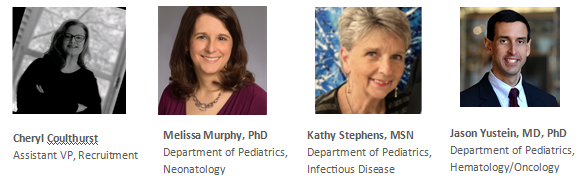 Discussion facilitated by Stacy Heilman, PhD, 
Assoc Prof & Assoc Vice Chair for Research
Dept of Pediatrics & Children’s Healthcare of Atlanta
[Speaker Notes: Panelist introduction (including hiring philosophy)]
Special Acknowledgement
Fast forward through some important stuff…
Defining the need and identifying salary source
Selecting the job title
Job title/description in the job description library
Minimum qualifications
Adding preferred qualifications and other language
Proposing virtual/hybrid/in person
Requesting position to be posted

These are all very important steps and 
should not be glossed over!
Today’s discussion points
Recruitment marketing 
Resume review
The interview process
The final candidate selection process
Making an offer
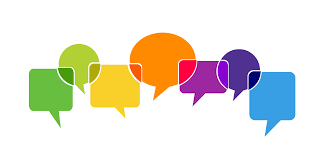 Recruitment Marketing
[Speaker Notes: Advertising open positions in an effective way to attract the best talent for the position. Recruitment marketing is the practice of using marketing strategies to attract, engage, recruit, and retain talent. Included in this are employer branding, digital marketing, social media, and candidate experience. 

What is the baseline institutional advertisement strategy at Emory? - Cheryl
What other tricks/strategies have you used successfully to attract great candidates to your open positions? – other panelists
Social media
Linked In
Networking in person and via email
Flashy website
Importance of writing a special section of the job description and/or special email or social media post to highlight special attributes of your research program, Emory, and/or living in Atlanta
What steps to you take during the advertisement process to ensure candidate diversity? - all]
Reviewing Resumes
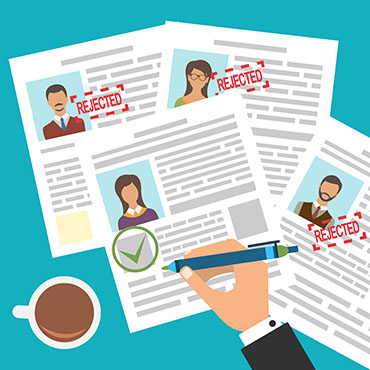 [Speaker Notes: Cheryl, how does Emory HR select which resumes to put in the hiring manager’s queue?

Other panelists:
What is your strategy for reviewing resumes?
Do you ask others to help you?
What criteria do you use and do you use any formal evaluation metrics?
Are there any absolute non starters on resumes which would automatically make you reject a resume? (e.g. spelling errors)
What steps do you take during the resume screening process to ensure candidate diversity?]
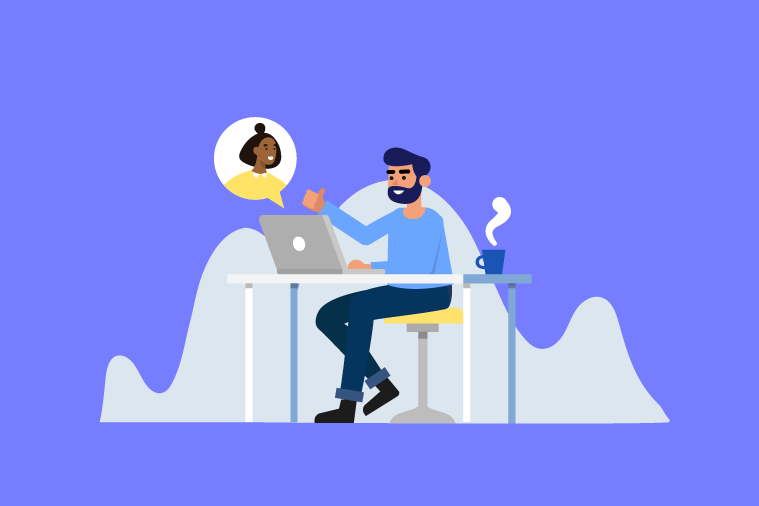 Two Step Interview Process
STEP 1: Initial Screen
STEP 2: Interview(s)
The Interview ProcessStep 1: Initial candidate screen
Formal interviews are time-consuming!
Phone screens/initial interviews can screen pool to determine whom to invite for additional interviews
Confirm minimum qualifications and “knock out” questions
Candidate motivations
Discuss compensation
Visa Question
The Interview ProcessStep 2: Full interview(s)
Steps for Step 2:
Deciding on who will be involved in the interview process
Setting interview format/structure 
panels vs one-on-one
virtual vs in-person
Agree and document on core competencies including skillset and disposition
Establishing associated question bank
Creating an interviewer feedback form (qualitative and quantitative) to use in final hiring decision
Some question dos and don’ts
Talking About Money
“From a compensation perspective, what are you targeting?”
Response is in range/budget: “Okay, we are early in the process, but alignment is close, lets continue”.
Response is not in range/budget: “We may not have a match, that is higher than we will be able to pay for this job.  Emory has a lot to offer outside of the salary, do you have flexibility?”
They may walk away
If they are hesitant, ask them to think about it and get back to you
Always remember to point them to the Benefits page on the website.
Slide content credit to Cheryl Coulthurst
Visa Discussion
Ask all candidates at the first point of process (1st contact). Never make assumptions based on name, school, address, etc.
It is not discrimination to consider US Citizens first, it is actually a requirement. 
"Will you now or in the future require sponsorship to work in the US?"
If yes, confirm with HR Rep that the job code is sponsorship eligible before moving forward. 
Confirm there is budget to support the visa transfer/sponsorship
Dispositioning - "Not Authorized to Work in the United States"
Slide content credit to Cheryl Coulthurst
Off limit topics
Do not gloss over tough parts of the job 
Do not ask any questions unrelated to the job:
Age
Ancestry
Language
Marital Status
Religion
Social Clubs
Political Affiliations
Housing Status
Slide content credit to Cheryl Coulthurst
Is your question job related?
Slide content credit to Cheryl Coulthurst
STAR Behavioral Interview Method
*Slide content credit to Cheryl Coulthurst
Walking us through an example
[Speaker Notes: Stacy will ask Melissa Murphy to share her approach]
Selecting the final candidate
Role of reference checks
Using interviewing feedback
Other factors?
Decision maker(s)
Veto power considerations
Informing team/constituents
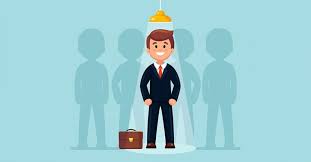 Making the offer
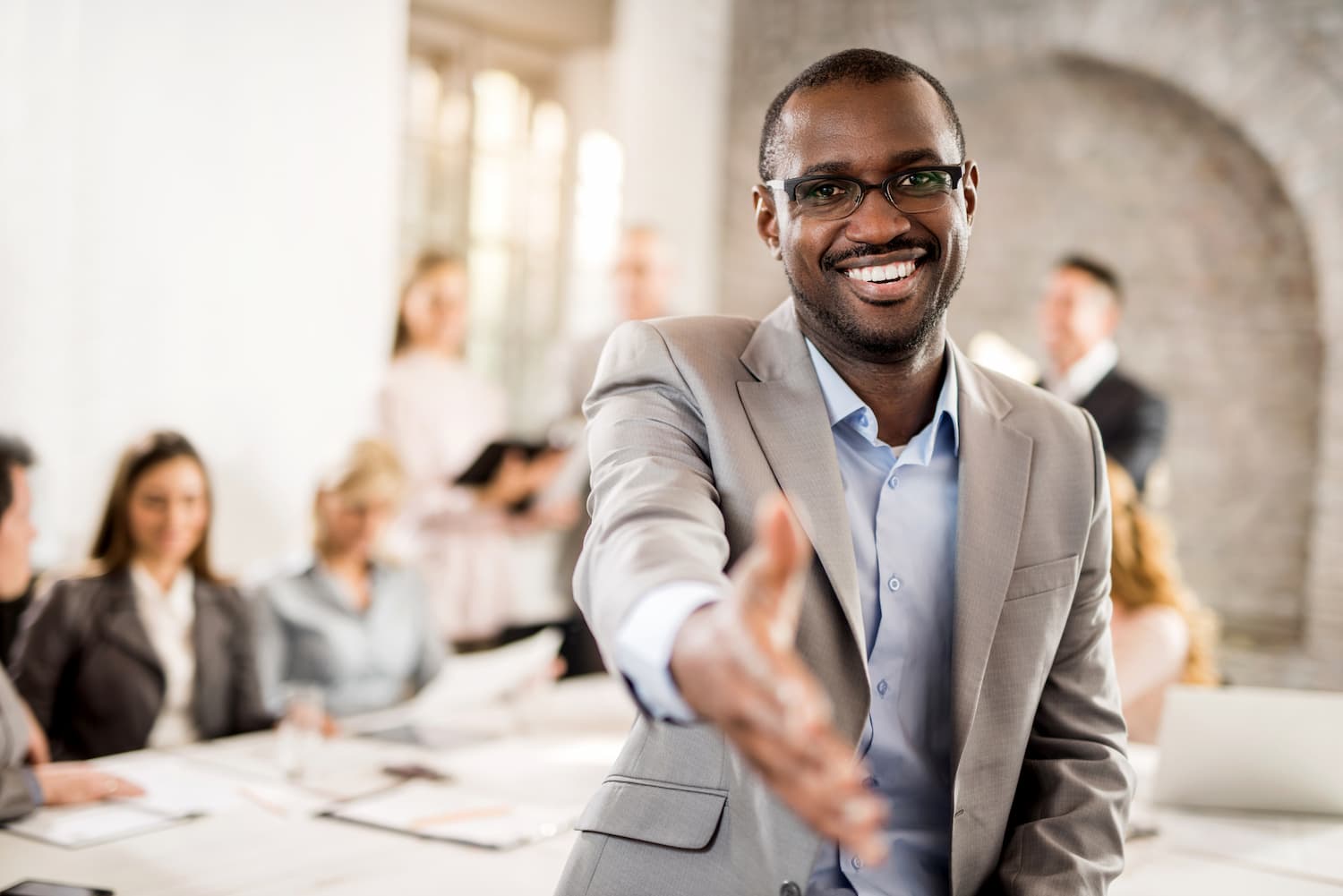 Compensation
Highlighting other benefits
Understanding who in your organization extends the offer
Handling negotiations
Questions and Final Thoughts
Appendix
27
Money FAQs
Slide content credit to Cheryl Coulthurst
[Speaker Notes: Chelsee]
28
Money FAQs (continued)
Slide content credit to Cheryl Coulthurst